www.zeitfuerdeutsch.com
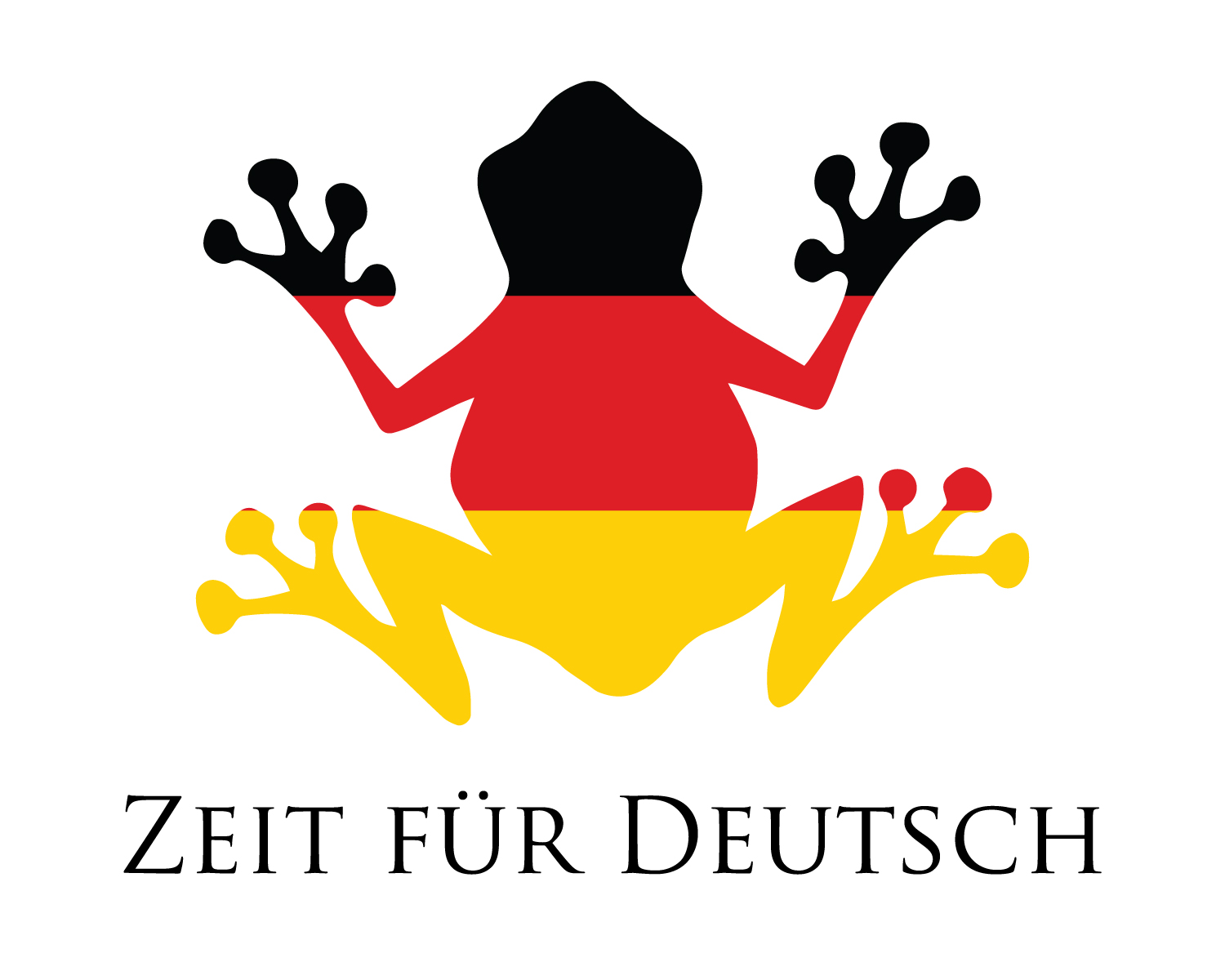 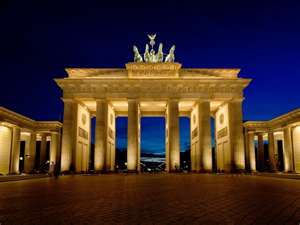 Numbers 1 and Time
LO: Count to 12 and tell the time

SC
I can count to 12 in German
I can count back and forwards to 12 with a partner
I can say my age and ask someone their age
I can identify a missing number
I can tell the time
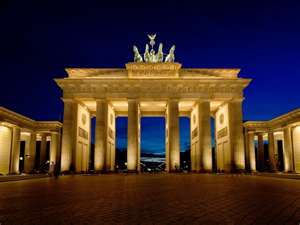 Das Kartenspiel
Yes, correct
No, incorrect
Good
Super
Excellent
Fantastic
Brilliant
Wonderful
Great
Tremendous/super/great
Beautiful/great
Ja, Richtig
Nein, Falsch
Gut
Super
Ausgezeichnet
Fantastisch
Brilliant
Wunderbar
Großartig
Prima
Schön
1 – Eins
2 – Zwei
3 – Drei
4 – Vier
5 – Fünf
6 – Sechs
7 – Sieben
8 – Acht
9 – Neun
10 – Zehn
11 – Elf
12 – Zwölf
1 – Eins
2 – Zwei
3 – 
4 – Vier
5 – 
6 – Sechs
7 – Sieben
8 – 
9 – Neun
10 – Zehn
11 – 
12 – Zwölf
1 – Eins
2 – 
3 – 
4 – 
5 – 
6 – Sechs
7 – 
8 – 
9 – Neun
10 – 
11 – 
12 – Zwölf
1 – 
2 – 
3 – 
4 – 
5 – 
6 –
7 – 
8 – 
9 – 
10 – 
11 – 
12 –
1 – Eins
2 – Zwei
3 – Drei
4 – Vier
5 – Fünf
6 – Sechs
7 – Sieben
8 – Acht
9 – Neun
10 – Zehn
11 – Elf
12 – Zwölf
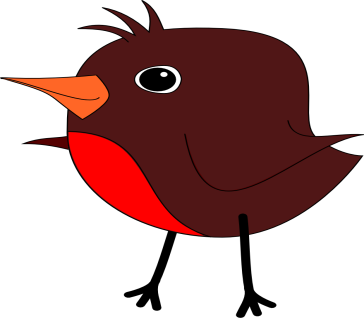 Ist das …?
Ja, das ist …
Nein, das ist …
Nein, das ist nicht …
Is that …?
Yes, that is …
No, that is …
No, that is not …
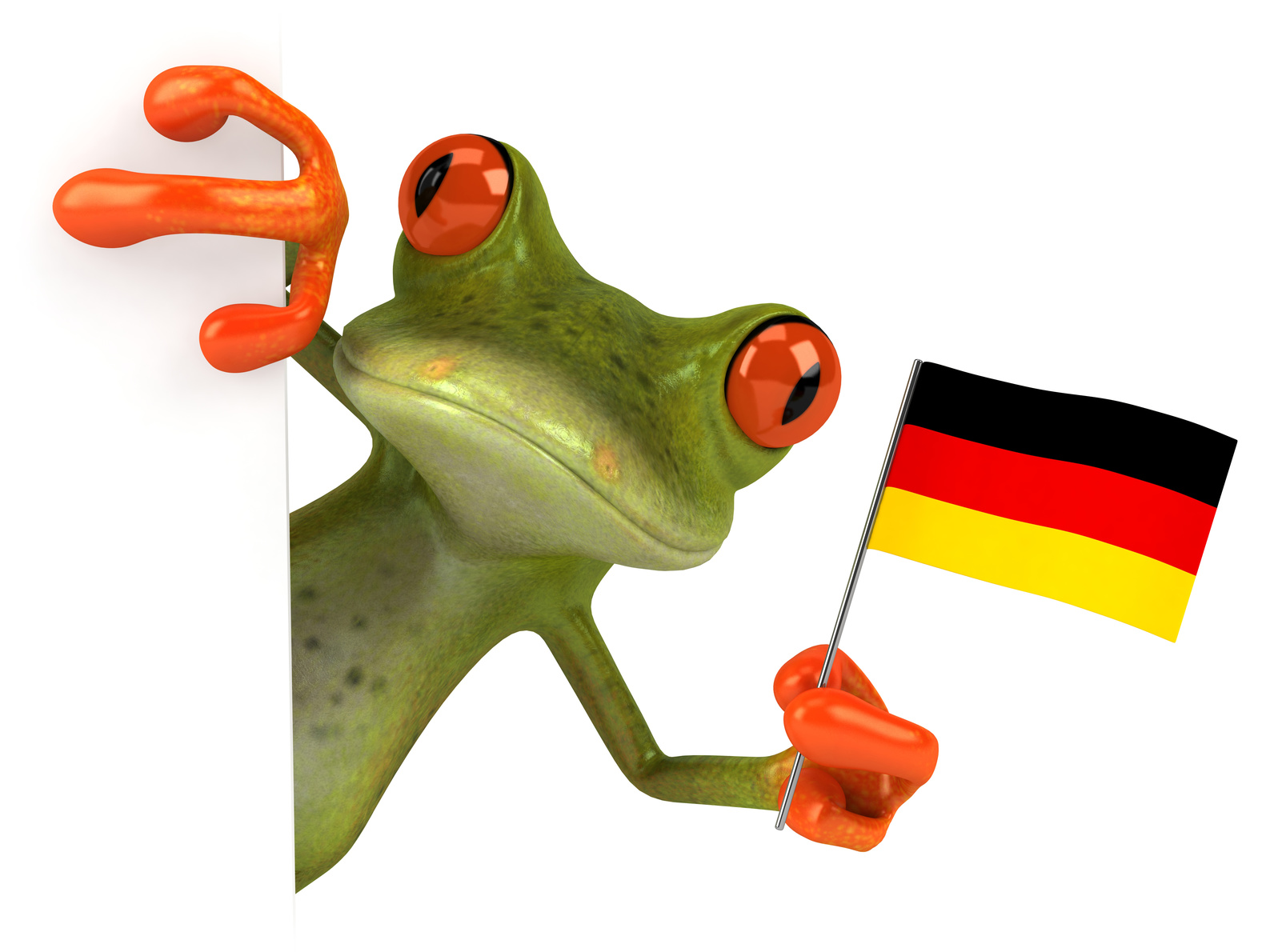 I am ...
years old
And you?
Ich bin ...
Jahre alt
Und du?
Was fehlt?

Die Nummer 
 ... fehlt
What is missing?
The number ... is missing
4
1
2
5
3
9
7
8
10
6
4
1
2
5
9
7
8
10
6
4
1
2
5
3
9
7
8
10
6
4
1
2
5
3
9
7
8
10
4
1
2
5
3
9
7
8
10
6
4
1
2
5
3
9
7
8
6
4
1
2
5
3
9
7
8
10
6
4
1
5
3
9
7
8
10
6
4
1
2
5
3
9
7
8
10
6
4
1
2
3
9
7
8
10
6
4
1
2
5
3
9
7
8
10
6
Was fehlt?

Die Nummer 
 ... fehlt
What is missing?
The number ... is missing
The Time – Die Zeit
How late is it?
(what is the time)
It is ..... O’Clock
Half to (not half past)
Wie spät ist es? 

Es ist ... Uhr
Halb ...
Wie spät ist es? – How late is it?
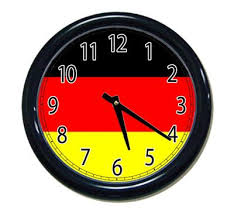 Es ist .... Uhr
Es ist halb .....
It is .... O’Clock
It is half (to) ....
Order the cards
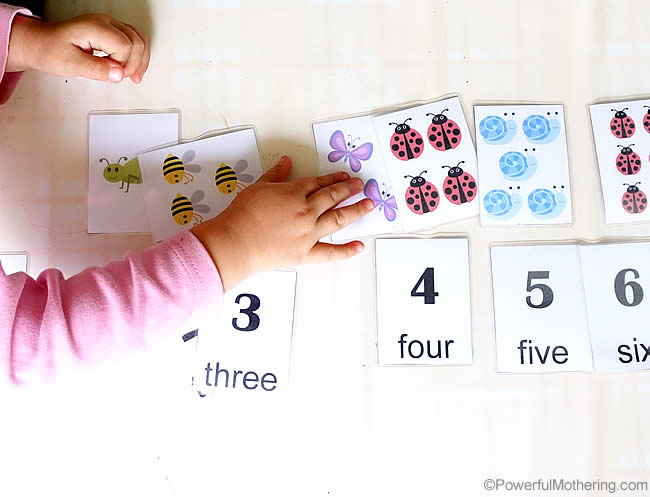 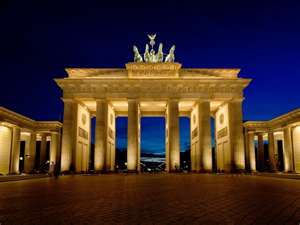 Numbers 1 and Time
LO: Count to 12 and tell the time

SC
I can count to 12 in German
I can count back and forwards to 12 with a partner
I can say my age and ask someone their age
I can identify a missing number
I can tell the time